Что и как ест человек?
Составитель Гаджиева Н.К.
 воспитатель
Цель:  дать представление о том, чем питается человек,  сохранение и укрепление физического здоровья детей.
задачи:

 Выявить различия в употреблении пищи животным и человеком. 

 Объяснить детям, почему необходимо обрабатывать сырую пищу. 

 Совершенствовать культуру еды, умение правильно сервировать стол. 

 Расширение представлений о важном компоненте здорового образа жизни: питании. 

 Формирование элементарных представлений об истории человечества (первобытный строй) через реконструкцию образа жизни людей того времени (добыча и приготовление пищи) .

Обогащение речи детей, знакомство с новым словом «первобытные
Чем питаются кошки и собаки?
Набор продуктов. Посуда для приготовления.
Обработка продуктов
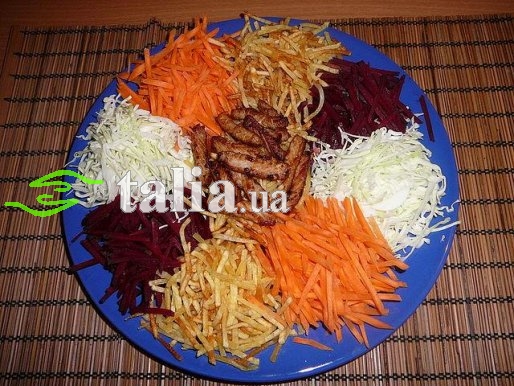 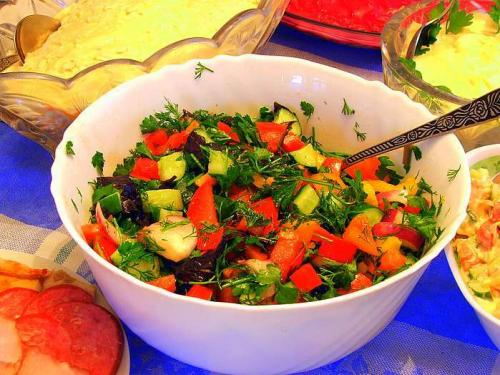 Первобытные люди
Спасибо за внимание!